Classifying Race Conditions in Web Applications
Lu Zhang
Chao Wang
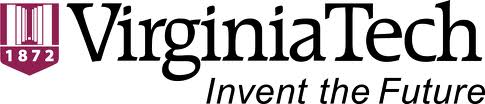 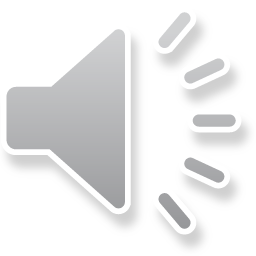 1
[Speaker Notes: Hi everyone, thanks for the introduction, today I am going to talk about my recent work, which is Classifying Race Conditions in Web Applications.]
Outline
Overview
Our method
Experiments
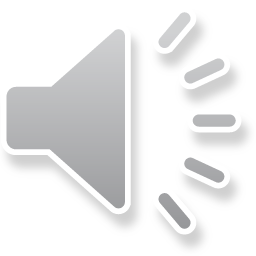 9/28/2015
2
[Speaker Notes: First, I will give an overview.]
Overview
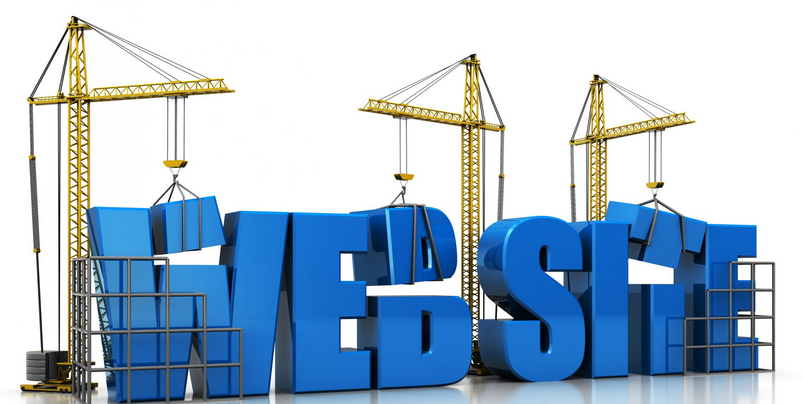 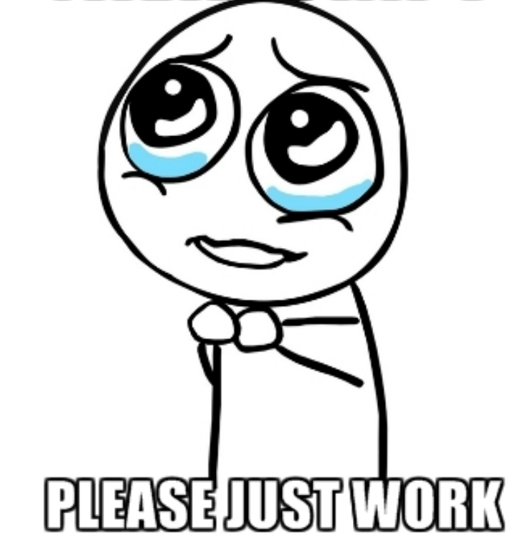 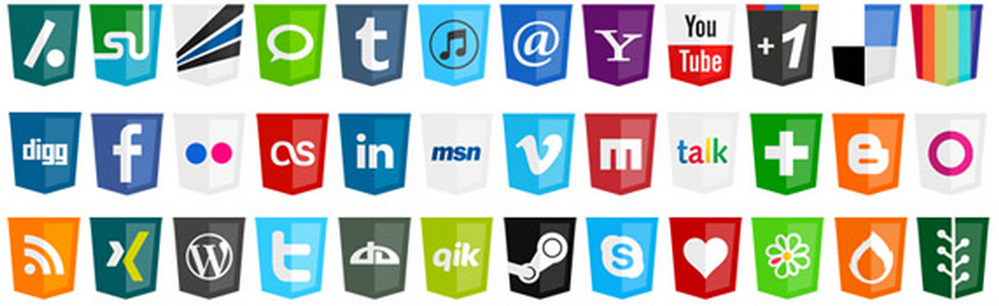 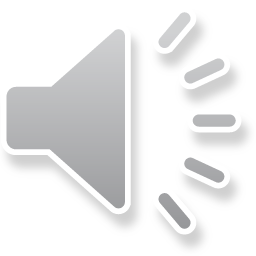 9/28/2015
3
[Speaker Notes: Web applications have been extremely popular in the recent years, they are widely used in our daily life. However, web applications are not perfect, various kinds of problems can come from JavaScript, html and so on.]
Web Applications
Event-driven model
Event sources:
Parsing
User mouse/keyboard actions
Asynchronous resource loading
Ajax callbacks
Timer callbacks
…
Not free of race conditions, due to the extensive use of asynchronous events -> to be fast!
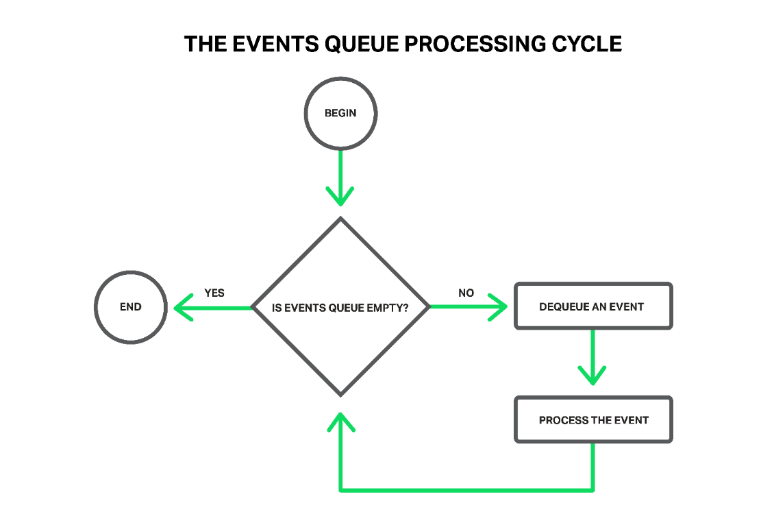 9/28/2015
4
[Speaker Notes: Web applications are built based on the event-driven model.
The events can be parsing, user actions, asynchronous resource loading, ajax call backs, timer and so on.
Although all these event will be executed by the looping thread in a single threaded manner, web application are not free of race conditions  due to the extensive use of asynchrony, in order to let the users see the web page faster.]
onclick
Async JS
Ajax
HTML
onload
Timer
f1()
<image src=… onload = “f1()”>
a.js
<script src=“a.js” async = “true”>
f2()
<script> 
         Ajax(url , f2)
 </script>
f3()
<script> 
        setTimeOut(f3, 1000); 
</script>
f4()
<button onclick= “f4()”>
9/28/2015
5
[Speaker Notes: Suppose in the web application there defines many different types of events in the html, and there will be implicit timelines for those events once they are initiated. And the exact time that those events happen can be anywhere in the time line. Which means the total order of all the events are non-deterministic.]
Buggy interleaving
onclick
HTML
f1()
<image src=… onload = “f1()”>
a.js:
function f4(){…}
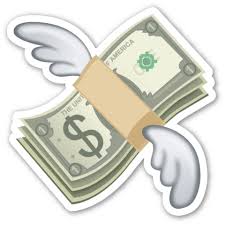 <script src=“a.js” async = “true”>
f2()
<script> 
         Ajax(url , f2)
 </script>
f3()
<script> 
        setTimeOut(f3, 1000); 
</script>
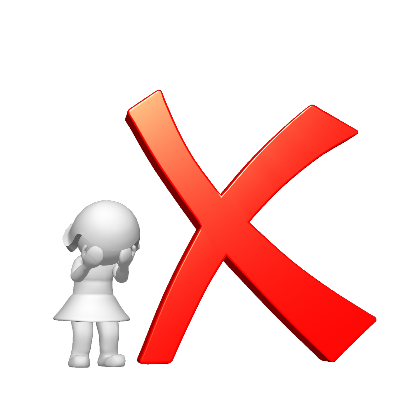 f4()
<button onclick= “f4()”>
wire you 5 million dollars
9/28/2015
6
[Speaker Notes: you may think why do we even care about race conditions in web applications? Suppose in this example, a.js defines function f4, which is called when the button is clicked. Clicking the button before a.js is loaded will just do nothing, and the users probably won’t even notice such exceptions anyway because the browser will just silently tolerate it. But from the user’s point of view, what if the event is important, let’s say wire you 5 million dollars? You definitely don’t want to lose your money just because the web application is behaving differently by itself.]
Motivation
Race conditions are hard to detect and diagnose
Race condition:
Two events access the same shared variable 
Can be re-ordered
At least one is a write operation
Existing tools report too many warnings, most of them are  false positives
Counter productive
Filtered through heuristics
Lack of proof
Our new method: to help!
Automatically classify the race conditions as harmful or harmless
9/28/2015
7
[Speaker Notes: So our motivation is that , the race condition, by definition, involves two events that can be re-ordered, and at least one is a write.]
Outline
Overview
Our method
Experiments
9/28/2015
8
Contributions
RClassify Library
Deterministically replay the web application with race conditions
Automatically classify the race conditions to be harmful or harmless 
Implementation
As a JavaScript library embedded into the web applications
Browser/platform independent
Experiments
Benchmarks from race detection tools
70 web sites from the Fortune 500 companies
9/28/2015
9
Why do we do?
onclick
HTML
f1()
<image src=… onload = “f1()”>
a.js:
function f4(){
    //wire you 5 million dollars
}
Execution 1
Compare
<script src=“a.js” Async = “true”>
Execution 2
f2()
<script> 
         Ajax(url , f2)
 </script>
f3()
<script> 
        setTimeOut(f3, 1000); 
</script>
f4()
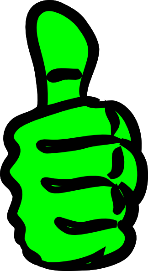 <button onclick= “f4()”>
9/28/2015
10
[Speaker Notes: We know these two events are run in different ways, we will just let them run in both ways and see if they will lead to different results.]
Challenges
How to monitor difference kinds of events
How to monitor them in time
How to delay them without blocking others
How to record the program states
What’s the rules to classify the race conditions?
How to filter the irrelevant fields?
…
9/28/2015
11
[Speaker Notes: Although the approach seems to be straightforward, we still encountered many technical challenges we have encountered, such as 

We had to handle all the challenges in order to achieve our goal.]
Outline
Overview
Our method
Experiments
9/28/2015
12
Implementation
RClassify.js library
jQuery-like library, providing racing events monitoring and controlling, program state serialization and race classification mechanisms.
Jsoup
HTML scanning and source-to-source rewriting
WebKit+EventRacer
Provide races as our input
Racing events processing and transforming
9/28/2015
13
Experiments
9/28/2015
14
[Speaker Notes: We tested on the benchmarks from existing race detection tools for web applications and correctly classified all the race conditions.]
Experiments
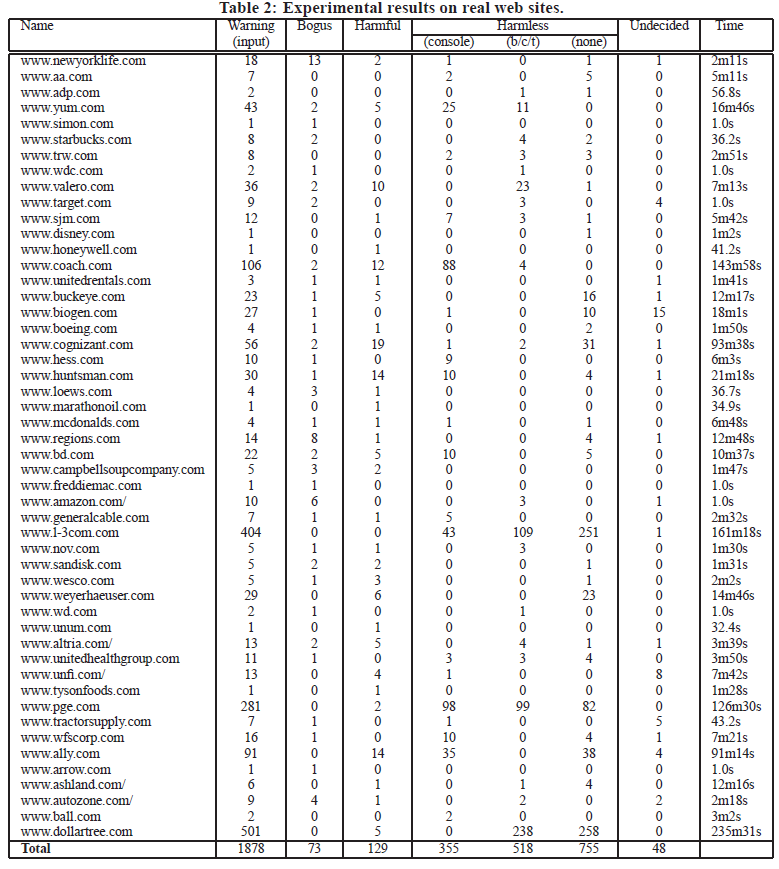 70 websites,
   50 with races
1878 races
129 harmful races(7%)
1.5-2x slowdown depending on websites
9/28/2015
15
Takeaways
Web applications suffer from concurrency errors
Existing methods often report too many race warnings, which is counter-productive
We propose an automatic method to classify harmful and harmless races using deterministically re-execution
Tested on benchmarks and real-world websites
Effective and efficient
9/28/2015
16
Thank You!
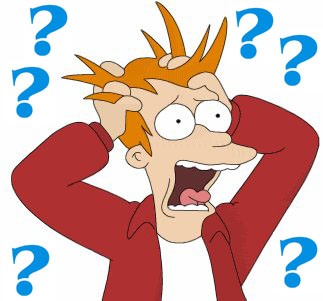 9/28/2015
17
[Speaker Notes: Thank you all, if you are interested in more details or want to have a discussion, please find me in the poster session and I would be happy to talk with you.]
Overall Flow
Phase 1: race detection
Phase 2: race replay and classification
9/28/2015
18